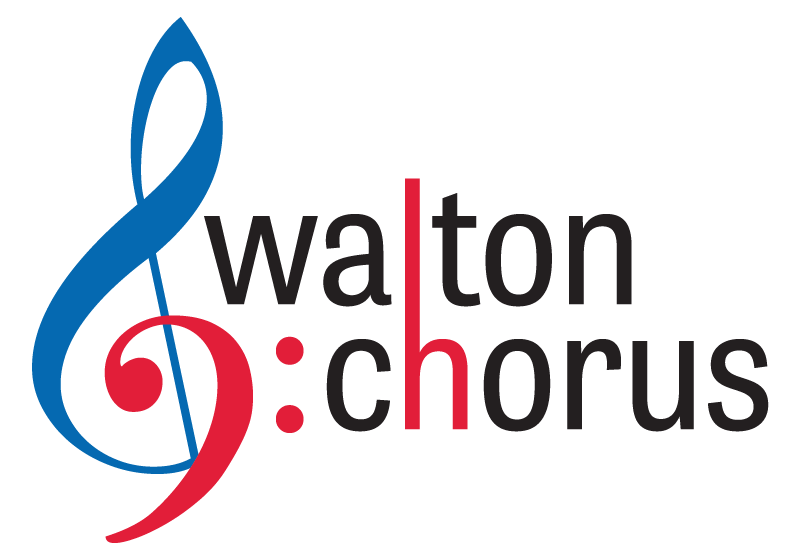 Parent Information Night
August 13, 2024
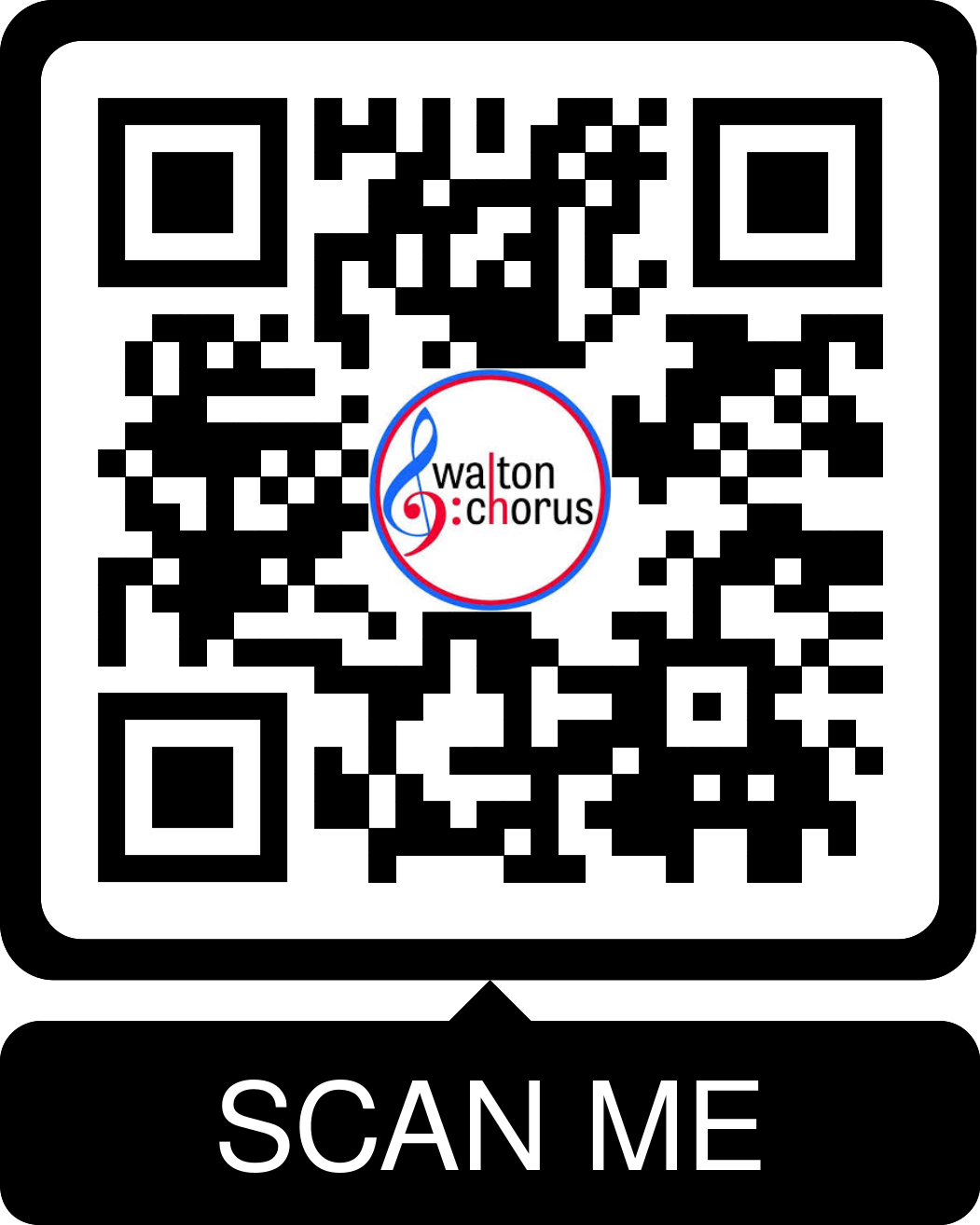 Welcome
Tiffany Whittington
Choral Booster Club President
president.waltonchorusbooster@gmail.com
*Please sign in
Agenda
Welcome and Introductions: Tiffany Whittington
Uniforms: Michelle Dobo and models
Directors: Mr. Wes Stoner & Dr. Alison Mann
Chorus Student President: Carter Henley
Volunteers: Divya Lakshman/Mindy Pekkanen
Boosters: Samantha Ryan
What is the Booster Board?

Who are you as a Booster?
2024-25 Booster Board Members
Divya Lakshman & Mindy Pekkanen:Co-VP Volunteers
Samantha Ryan: VP Booster Relations
Lori Kent: Treasurer
Lisa Crosby: Secretary
Margo Swierenga: Website
Michelle Dobo: Uniforms
2024-25 Booster Board Members
Stephanie Dewitt & Mandy Crawford: Refreshments
Leanne Donnon & Amy Casey: Senior Celebration
Raffle Chair: Margo Swierenga
Lisa Crosby: Dodgen Liaison
Lori Kent: Dickerson Liaison
Members-At-Large:Meredith Gay, Colleen Greblick, Katie Todd, & Kathryn Head
Michelle Dobo (and models!)
Uniforms
michelledobo@gmail.com
August 18
Uniform choice 1 and 2 deadline to pay for uniform (purchased on website www.waltonchorus.com)

September 1
Tuxedo deadline to order uniform with Bel Fiore
What do I have to do?
August 18 (sop./alto) & Sept 1 (tenor/bass)
Uniform deadlines (more information later in the presentation)


michelledobo@gmail.com
Mr. Wes Stoner & 
Dr. Alison Mann
Walton Choral Directors
wesley.stoner@cobbk12.org
alison.mann@cobbk12.org
By the numbers…
2024-25 Season
What to Expect from HS Chorus


Concert Dates
 - October 9, 2024 (6:00pm/7:30pm)
 - December 9, 2024 (6:00pm/7:30pm)
 - April 21, 2025 (6:00pm/7:30pm)
 
- Homecoming Game National Anthem - October 18, 2024
- LGPE - March 11-12, 2025 (at Walton)
CutTime
Handbook
Participation Fee
Check info and settings

Varsity Letter - 100 pts. (25 points from fundraising) 

Choir Tour/Trips
Carter Henley
Walton Chorus Student President
Divya Lakshman &
Mindy Pekkanen
Chorus Booster Club Co-VPs for Volunteers
volunteers.waltonchorusbooster@gmail.com
Volunteering helps your student earn lettering points!

How?
Volunteer Opportunities
Concert Chaperones
Field trips 
Events we host such as LGPE and Homecoming
Other events as needed
   Volunteer sign ups will be sent out as we need you!
Please visit www.waltonchorus.com/booster-club/volunteers for more information
Lori Kent
Chorus Booster Board Treasurer
treasurer.waltonchoralbooster@gmail.com
Samantha Ryan
Chorus Booster Board VP Booster Relations
donations.waltonchorusbooster@gmail.com
Booster Club
How much additional cost does it take to operate Walton’s highly successful Chorus Program?

On average each year it costs $100,000 over and above the funding that the county provides.
Booster Club
What does Walton Choral Booster Club provide to our students?
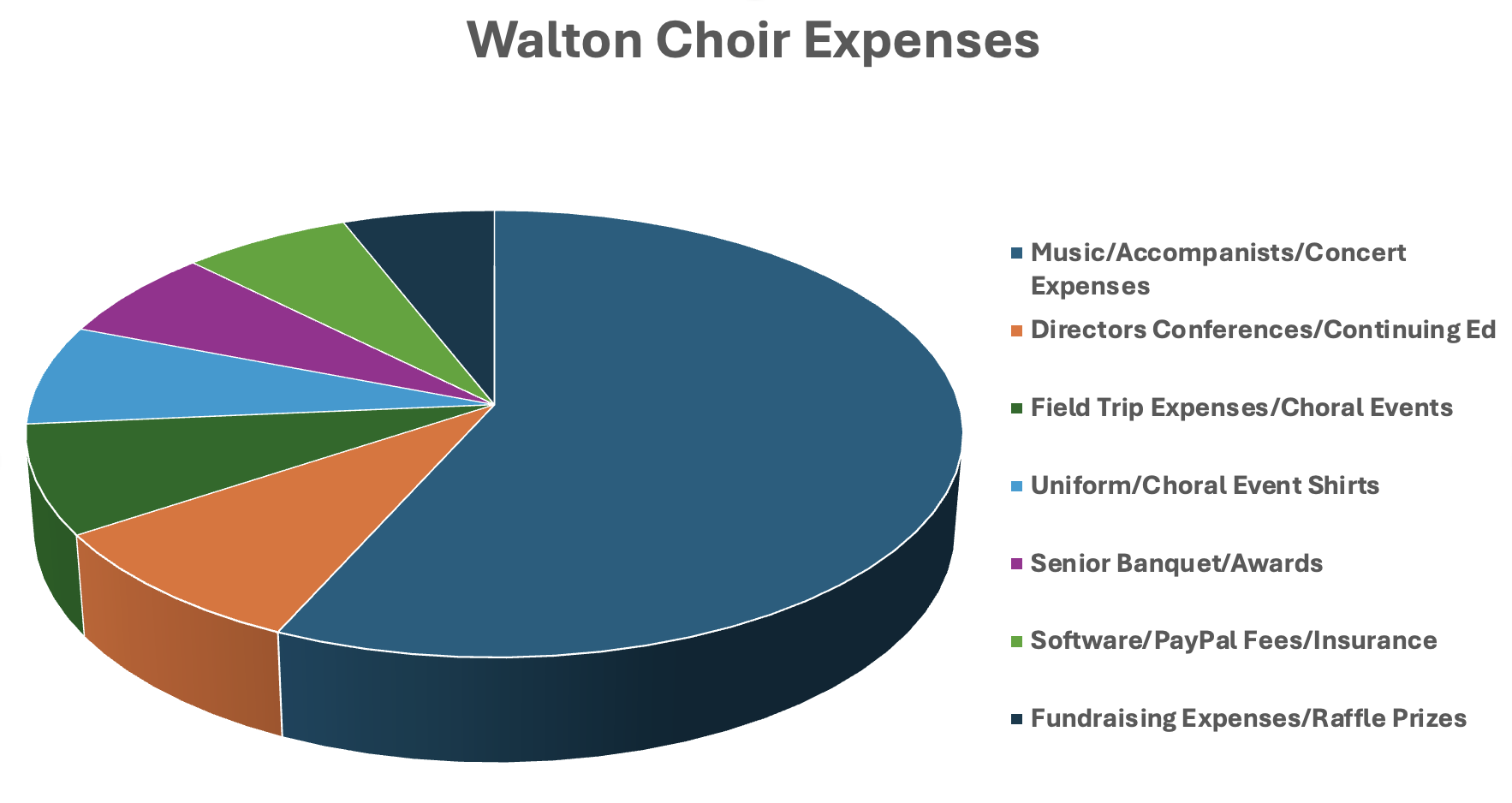 Booster Club
How can we, as parents, help?
Fundraising
Pay the required Participation Fee in CutTime

Join Booster Club www.waltonchorus.com  (you don’t have to sell anything!)

Request your employer to match your donation

Special Sponsorships

Spring Raffle

Participate in Spirit Nights
What is the Participation Fee?
Paid by all students each year to help cover chorus expenses (including the chorus t-shirt worn at some events)
Payment is made in CutTime
Completely tax deductible
Hardship? Contact Mr. Stoner or Dr. Mann
Booster Donor Levels
and Benefits
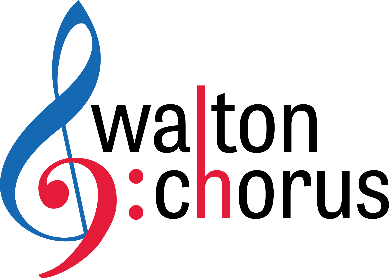 100% Tax Deductible
Coca-Cola
Home Depot
GE, Merck, Assurant
Open Programs
Matching Gifts
Education or Restricted Programs
Delta, IBM, AT&T
Special Sponsorships
Stage decor 
Senior Gifts $1000 (4 available)
2024-2025 FUNDRAISING GOAL    
$54,000
approx. $150/family
This helps to pay expenses not covered by Raffle and Event Ticket Sales
PLEASE DONATE
today!
Donating to the booster club is another way your student earns required fundraising letter points
QUESTIONS?
Samantha Ryan
Chorus Booster Board VP Booster Relations
donations.waltonchorusbooster@gmail.com
Don’t Miss a Thing!
Watch for announcements via Cut Time. Become familiar with this program!

Booster communication via Cut Time announcements

Director communication via CTLS

www.waltonchorus.com  

Follow us on social media (links at bottom of website homepage)
Your Checklist
Please pay your fees and make a Booster Donation today!

Alert us if you don’t think you are receiving communications from wesley.stoner@cobbk12.org
alison.mann@cobbk12.org

Check the Walton Chorus calendar (at www.waltonchorus.com)
VOLUNTEER!
Opportunities coming soon!
Q & A
Thank You!
Presentation will be posted on the website 
                             under Resources